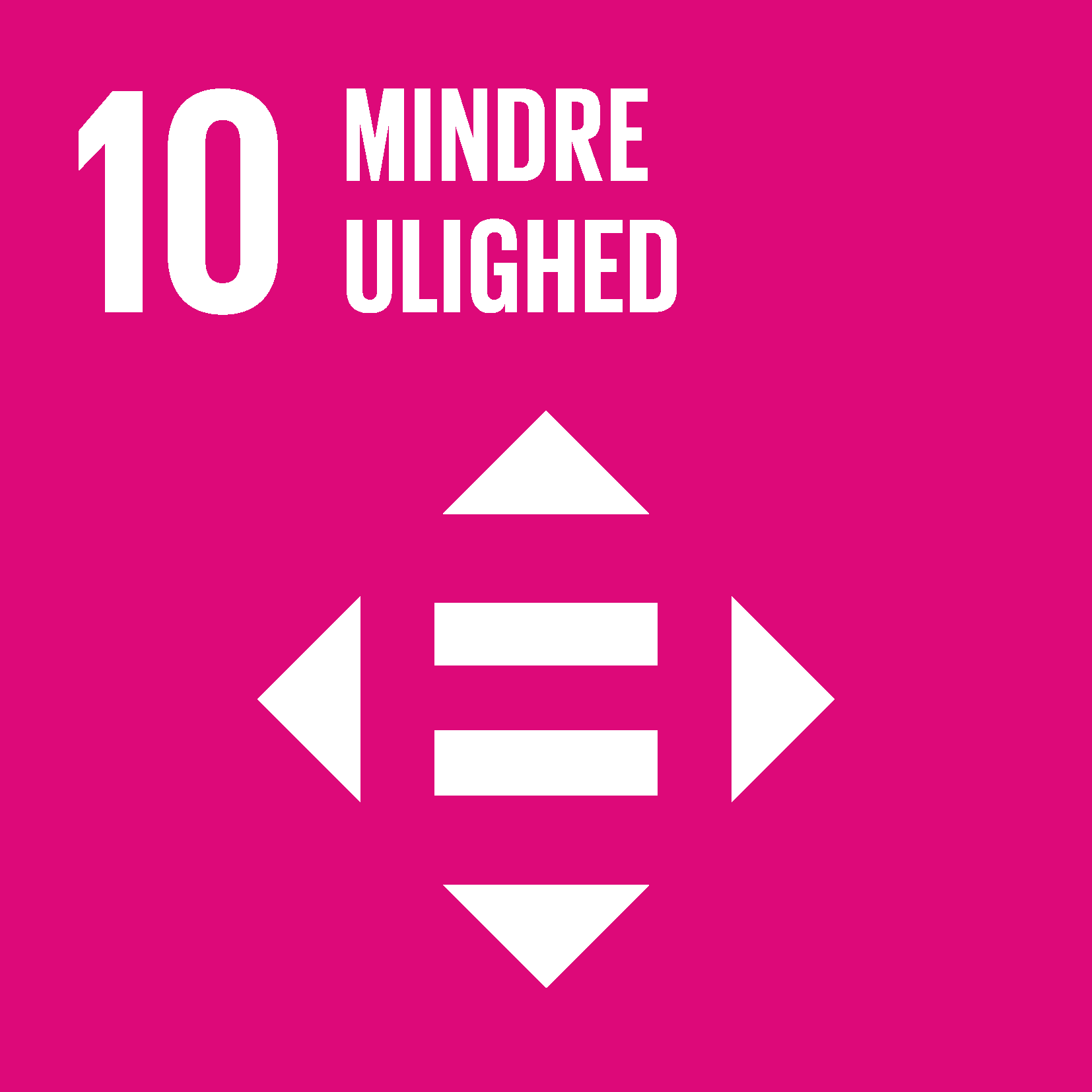 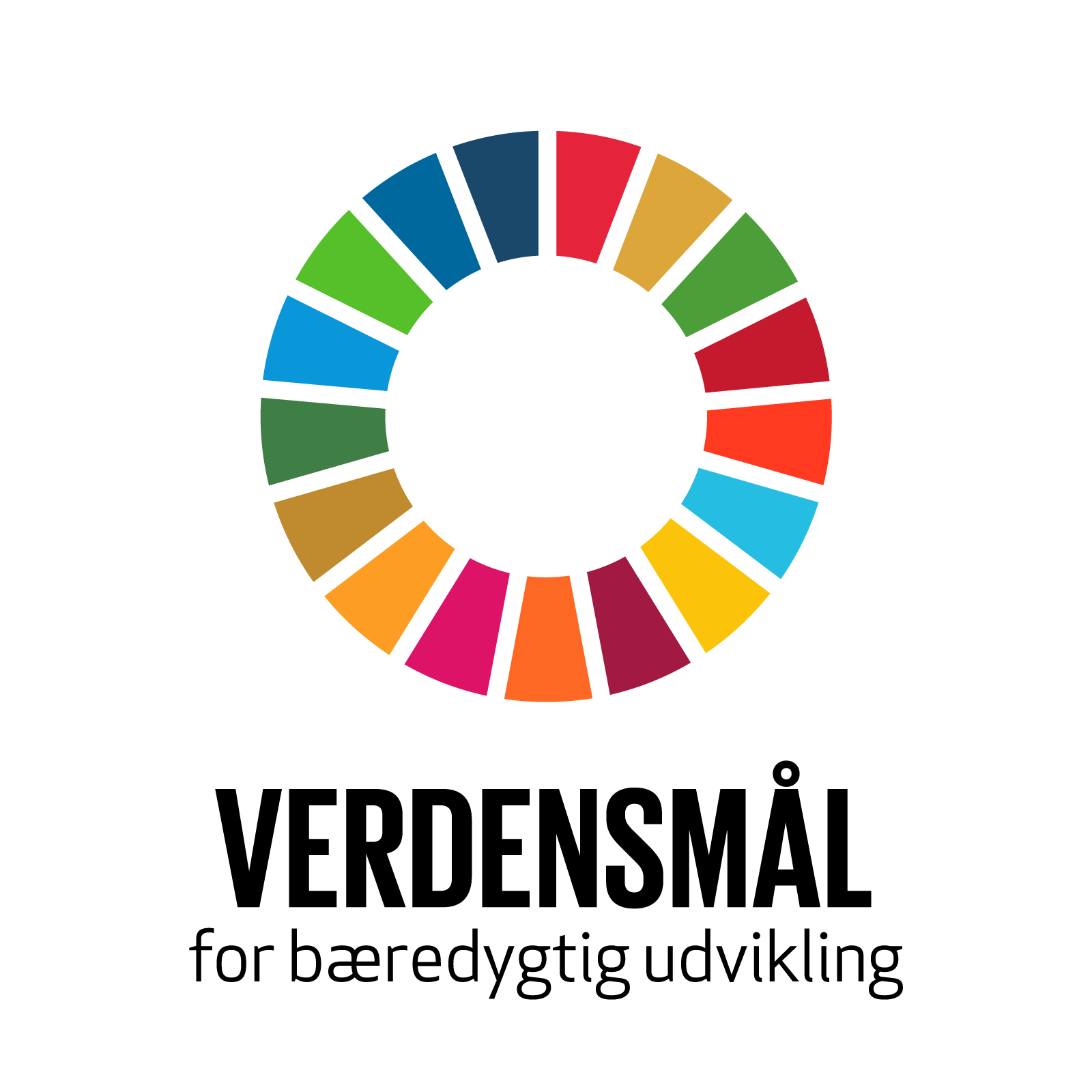 Modul 1
Opsamling på dagens lektie
Billedtombola
NGO’ers arbejde
Statistik
Præsentation af gruppearbejde
Dagens lektie
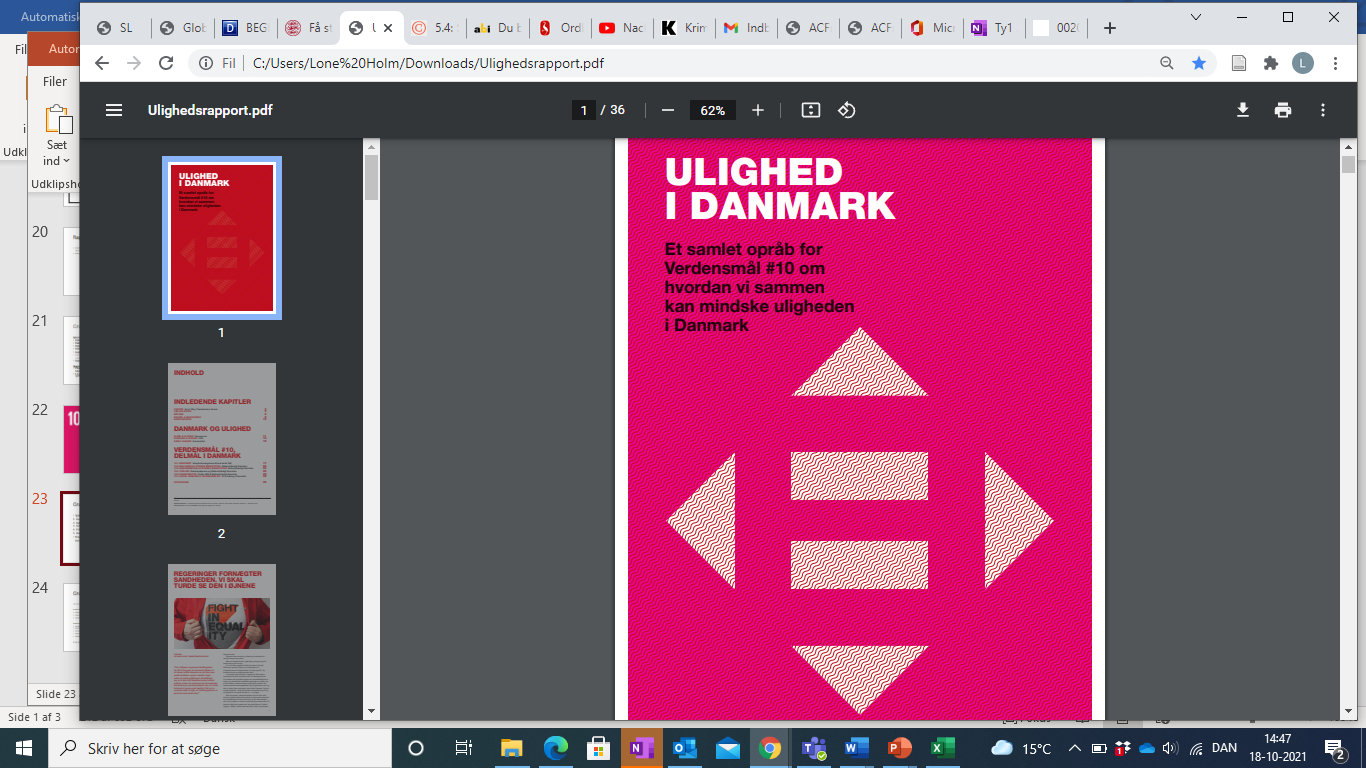 Pointer fra lektien – del med sidekammeraten
Hvad siger forordet om formålet med rapporten?
Hvilken teori tager rapporten udgangspunkt i?
Hvad kritiseres politikerne for?
Hvilken rolle spiller verdensmålene?
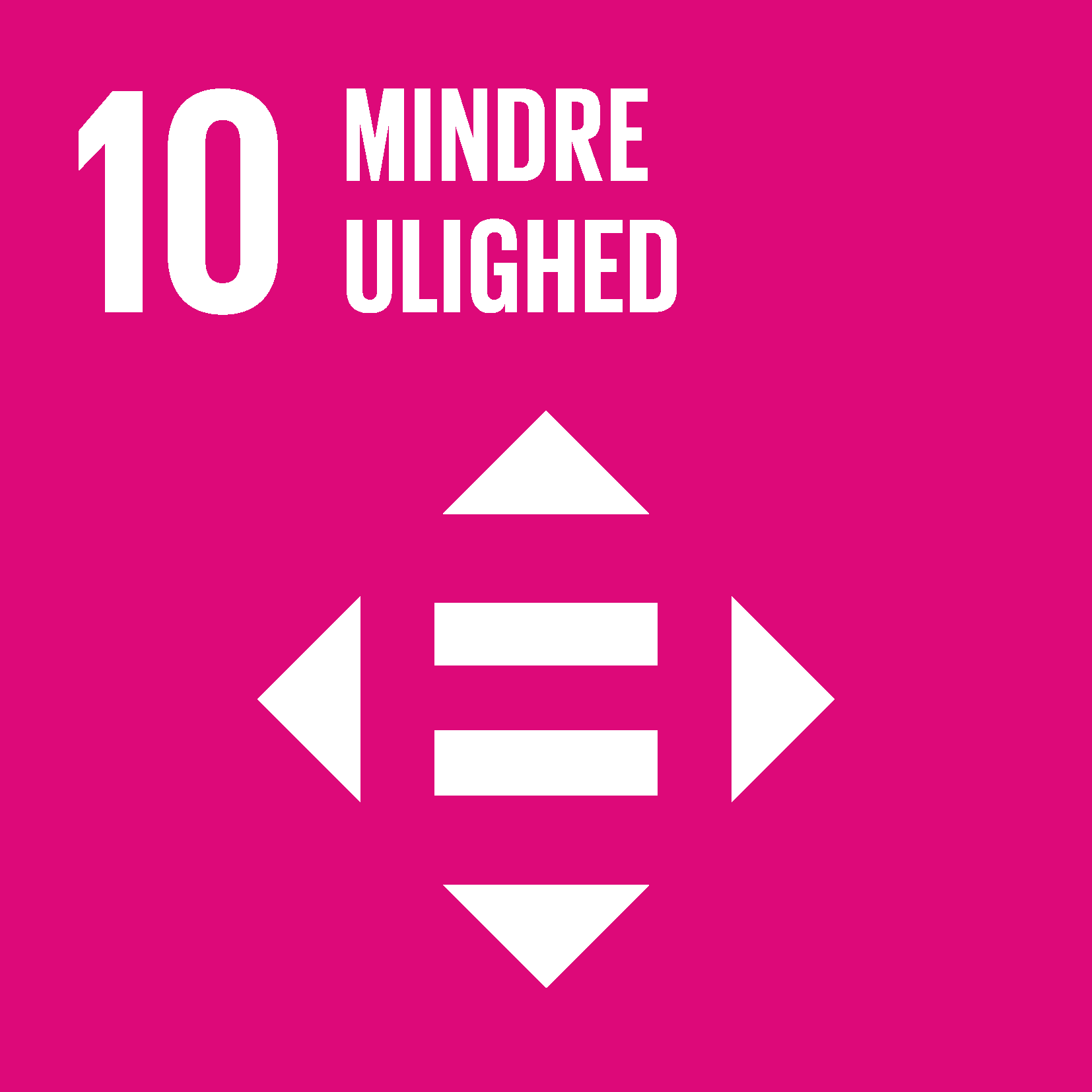 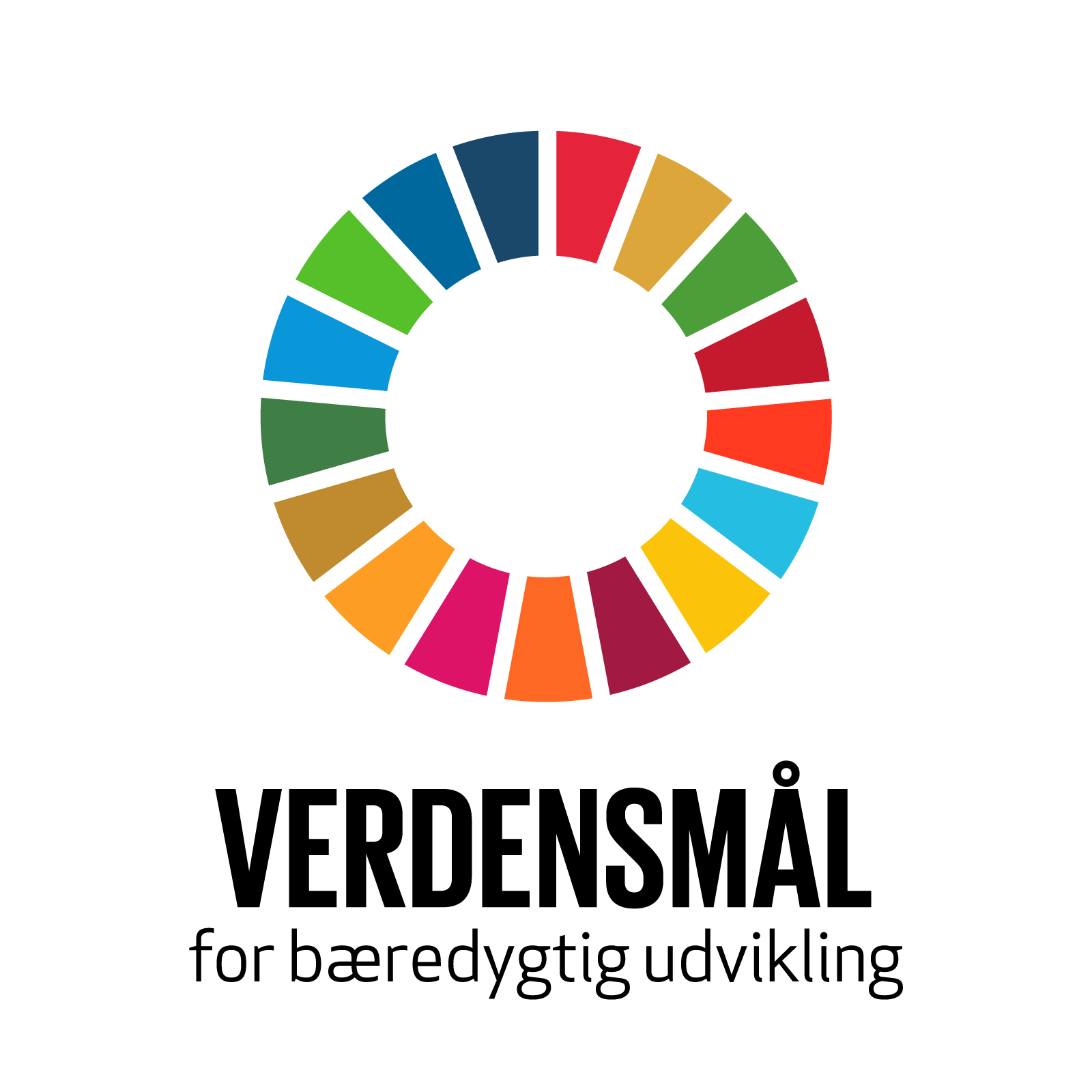 Billedtombola
Hvilke former for ulighed kan I komme på?
Hvor ser I disse former for ulighed?
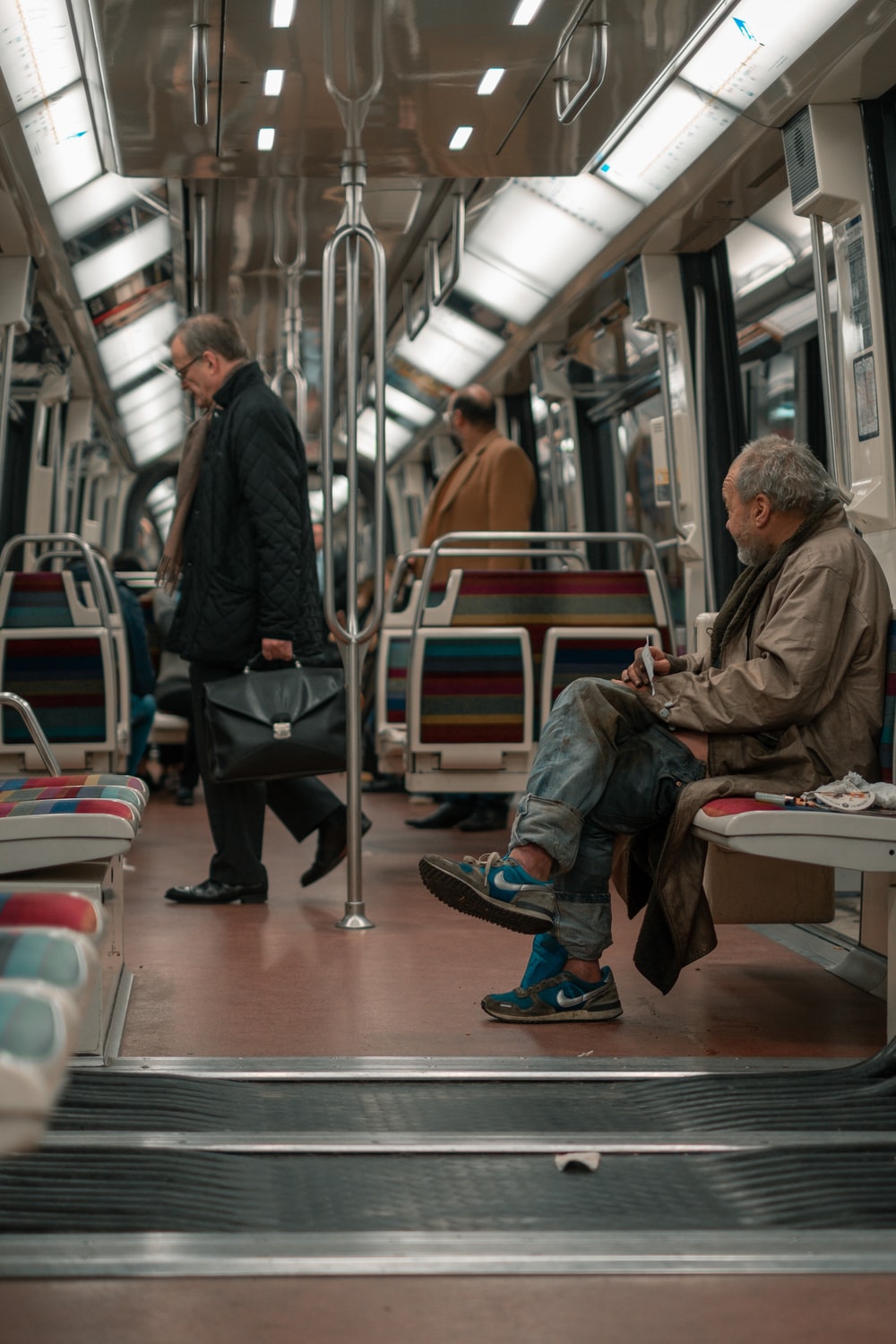 Thomas de LUZE, 2020
https://unsplash.com/photos/W0DYPZEKm5E
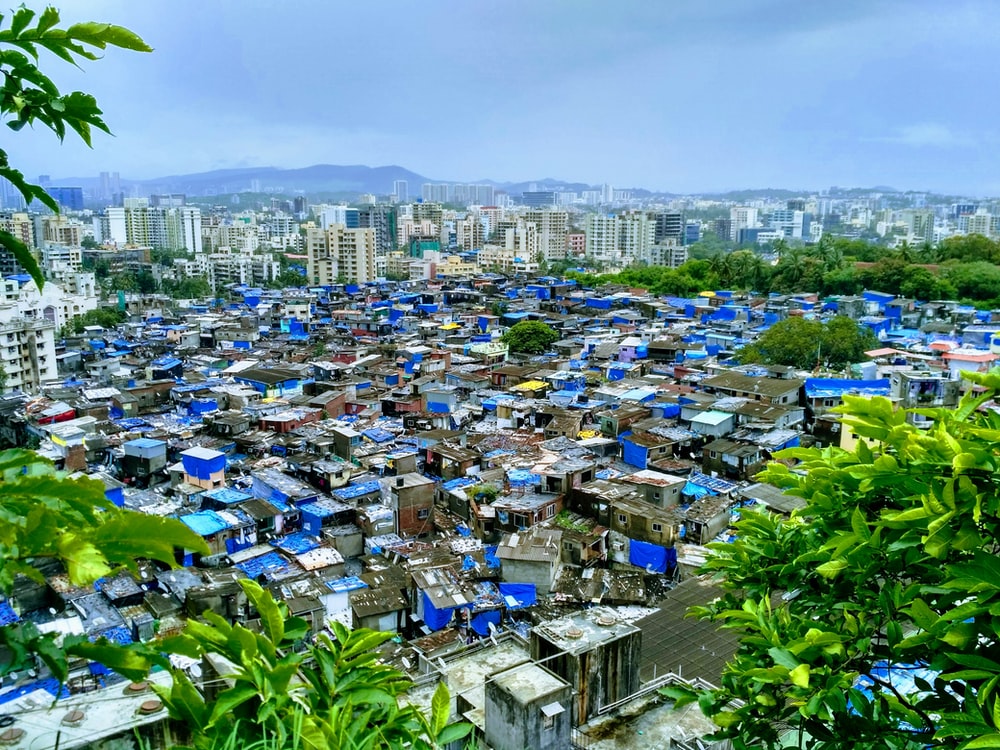 Alfarnas Solkar
Alfarnas Solkar, 2020
https://unsplash.com/photos/oqjl1kTw_Bo
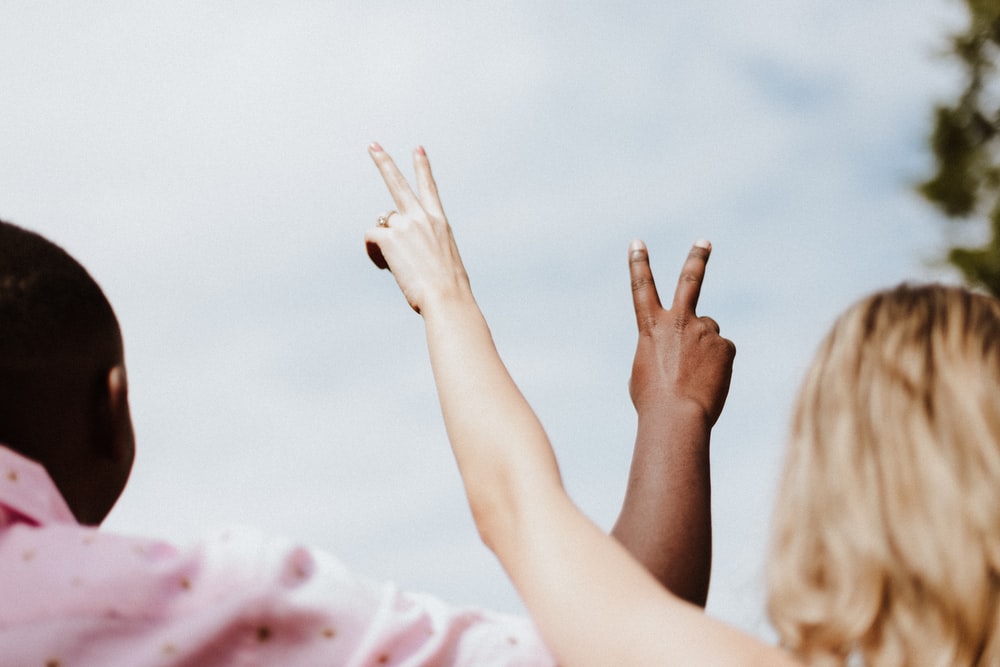 Priscilla Du Preez, 2020
https://unsplash.com/photos/Ilv6iR6ci_4
Marvin Meyer, 2018
https://unsplash.com/photos/SYTO3xs06fU
Ehteshamul Haque Adit, 2021
https://unsplash.com/photos/n-Lm3Vpj3Is
mrjn Photography, 2018
https://unsplash.com/photos/YpZ2cj4s0oo
Alexander Dummer, 2016
https://unsplash.com/photos/UH-xs-FizTk
Zeyn Afuang
Zeyn Afuang, 2017
https://unsplash.com/photos/9xp0AWvlGC4
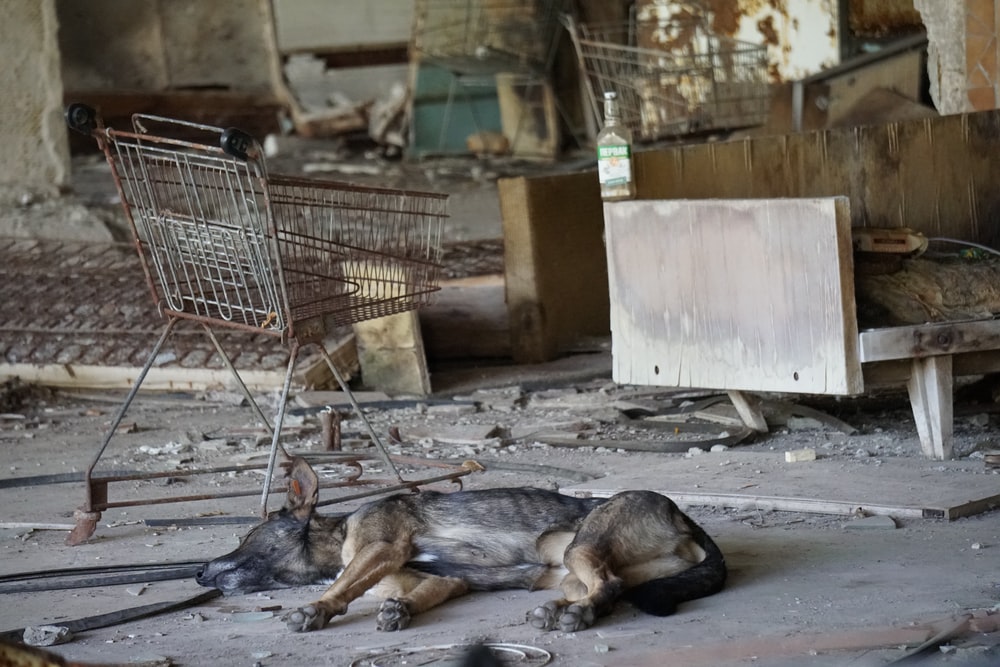 Romain Chollet, 2020
https://unsplash.com/photos/-YuaJuvDcx0
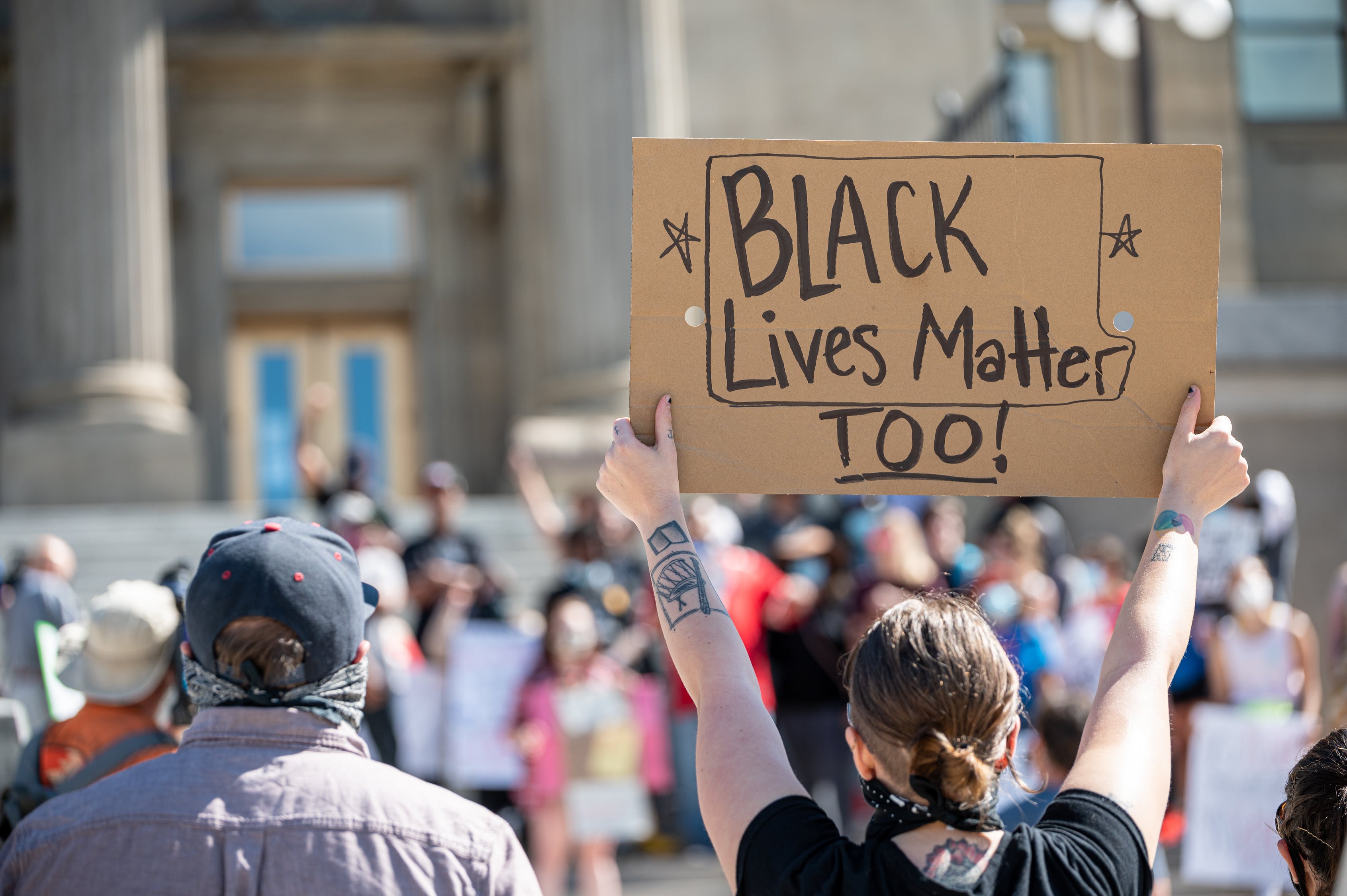 Brett Sayles, 2020
https://www.pexels.com/da-dk/foto/folk-menneskemaengde-plakat-regering-5471180/
Namo Deet, 2018
https://www.pexels.com/da-dk/foto/pige-model-ung-hegn-1098769/
Andrew Neel, 2021
https://www.pexels.com/da-dk/foto/mand-t-age-jakke-ung-7041534/
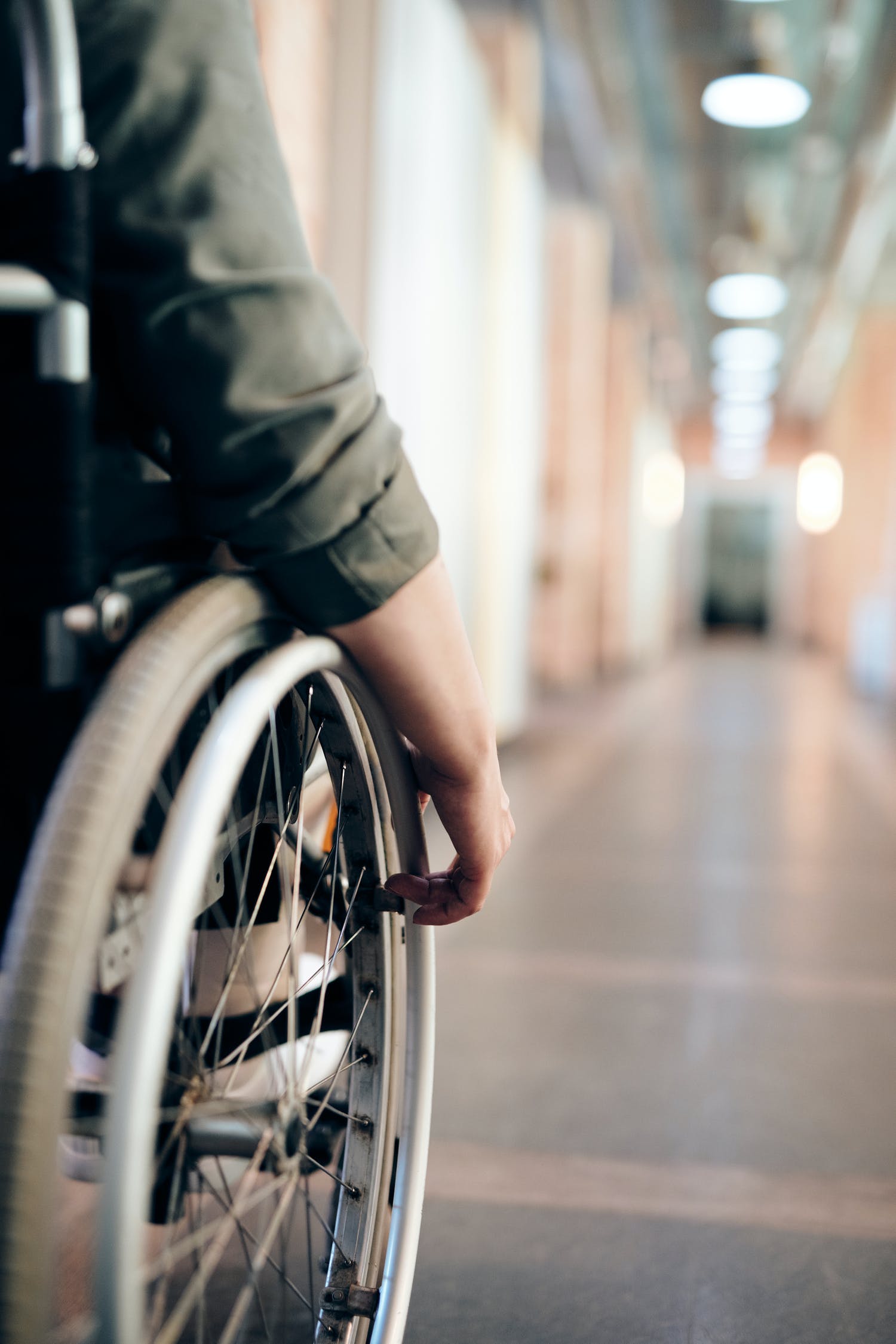 Marcus Aurelius, 2020
https://www.pexels.com/da-dk/foto/person-hand-ansigtslose-sloring-4064229/
Genaro Servin, 2017
https://www.pexels.com/da-dk/foto/by-biler-vej-trafik-763398/
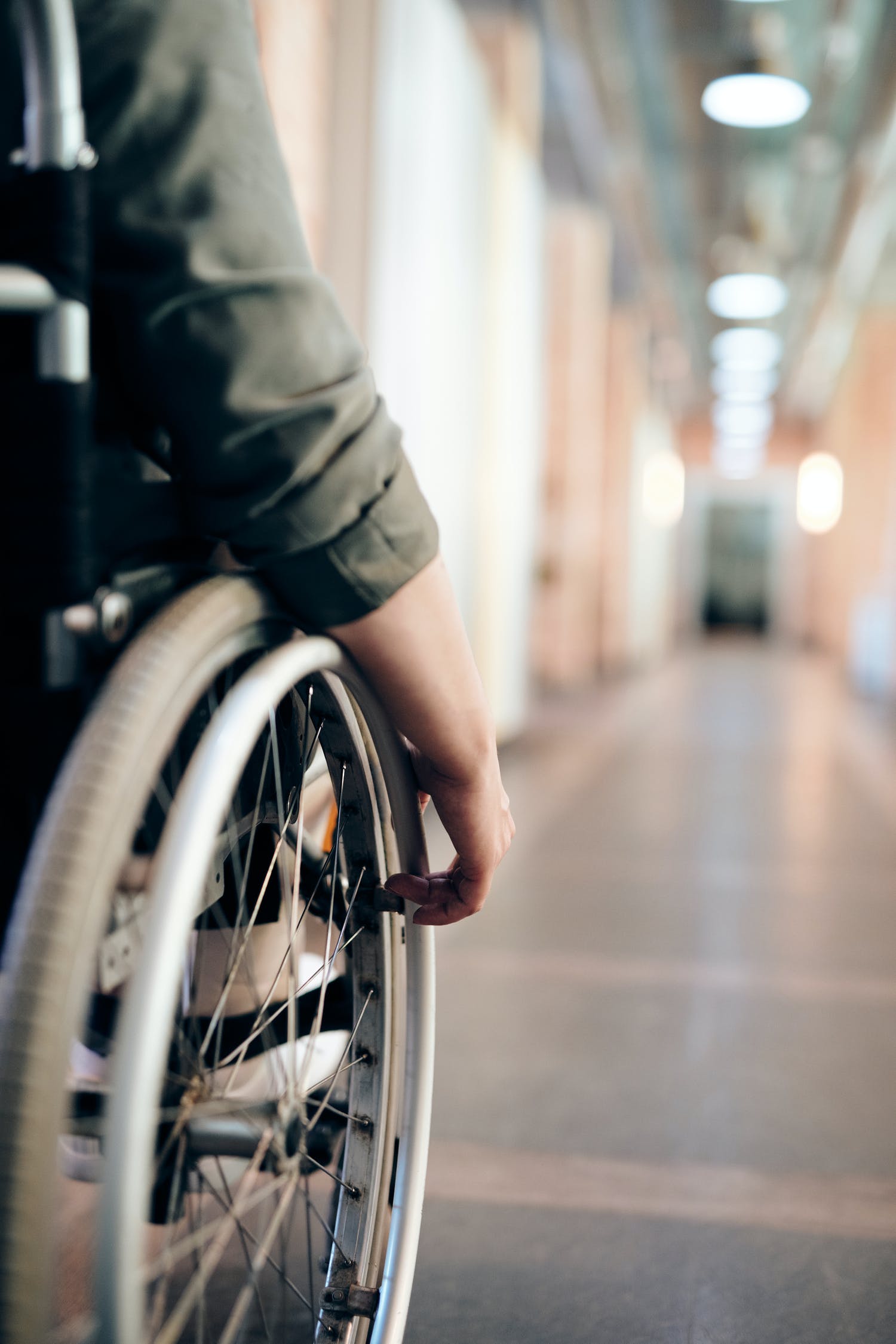 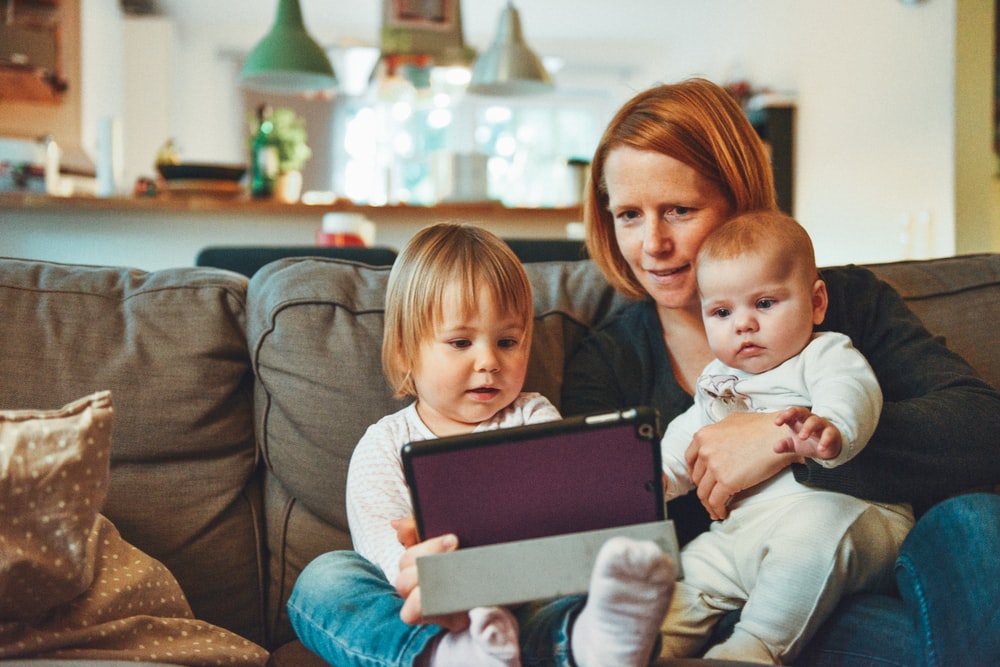 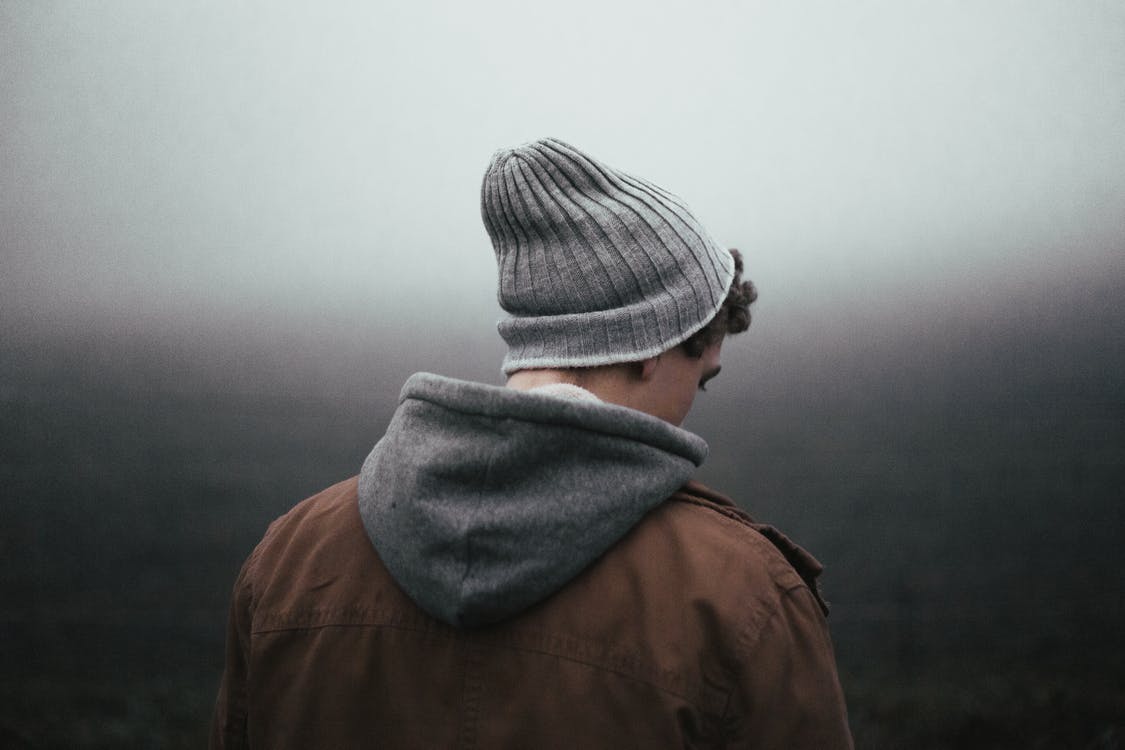 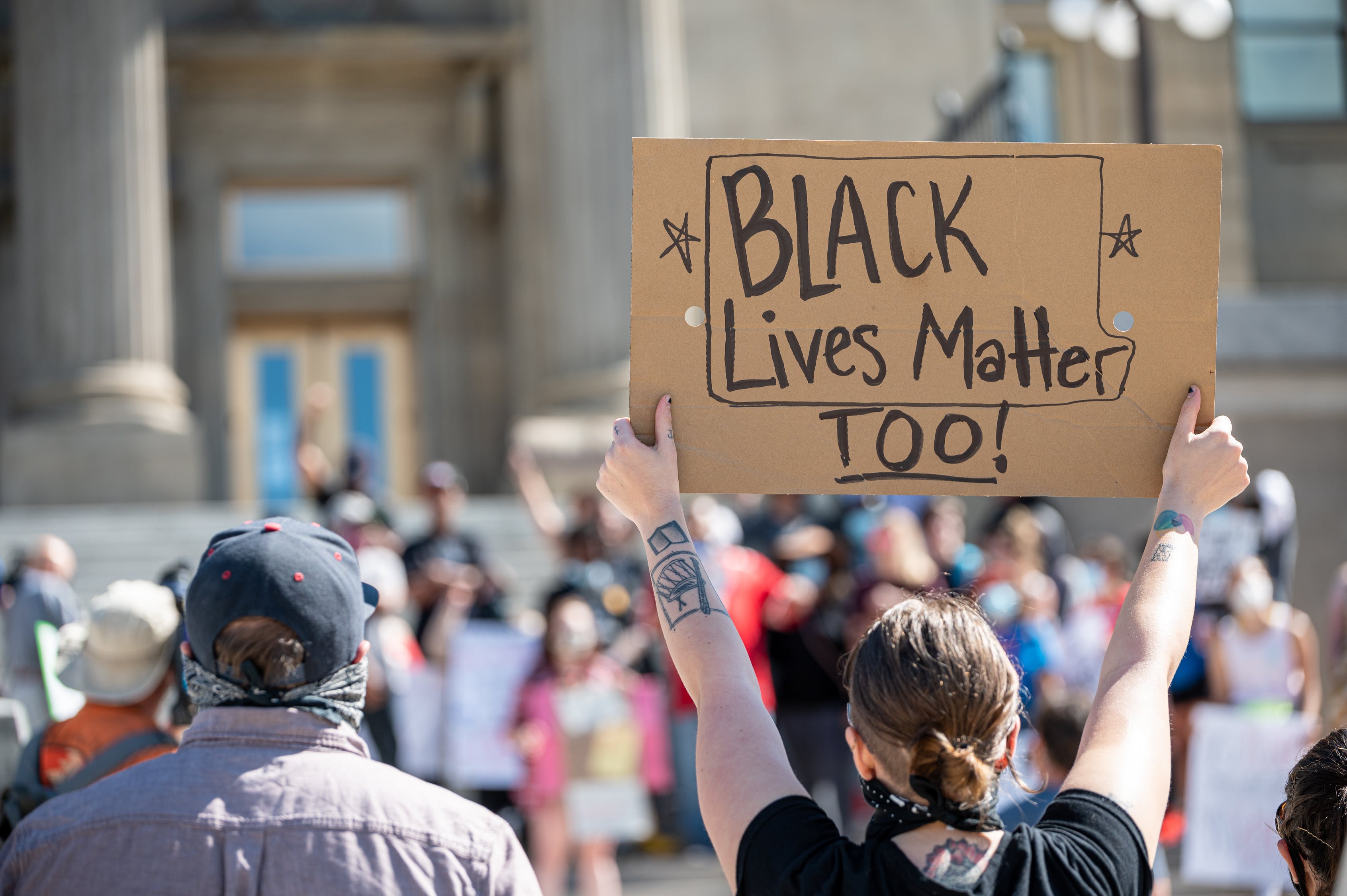 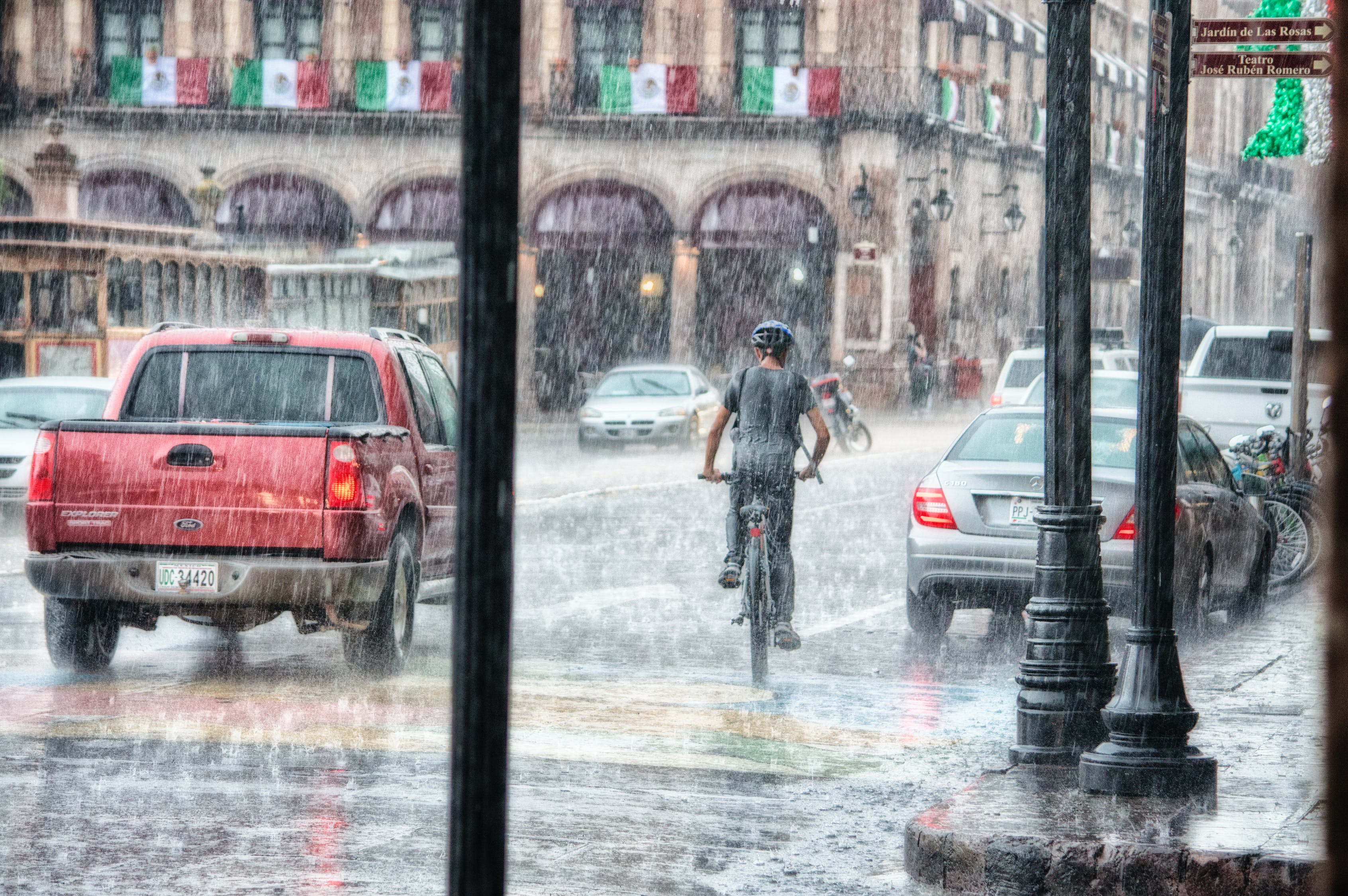 Opsamling
Hvorfor beskæftige sig med ulighed i Danmark?
NGO’ers arbejde
Hvad er en NGO? 
Hvordan arbejder en NGO?
Hvad er formålet med Ulighedsrapporten?
Hvilke NGO’er er med i denne rapport? 

Gruppearbejde: Præsentér en af rapportens NGO’er.Hvad er NGO’ens fokus og arbejde?

Hvorfra får NGO’erne indtægter? 
Hvor kan man placere NGO’er i velfærdstrekanten?
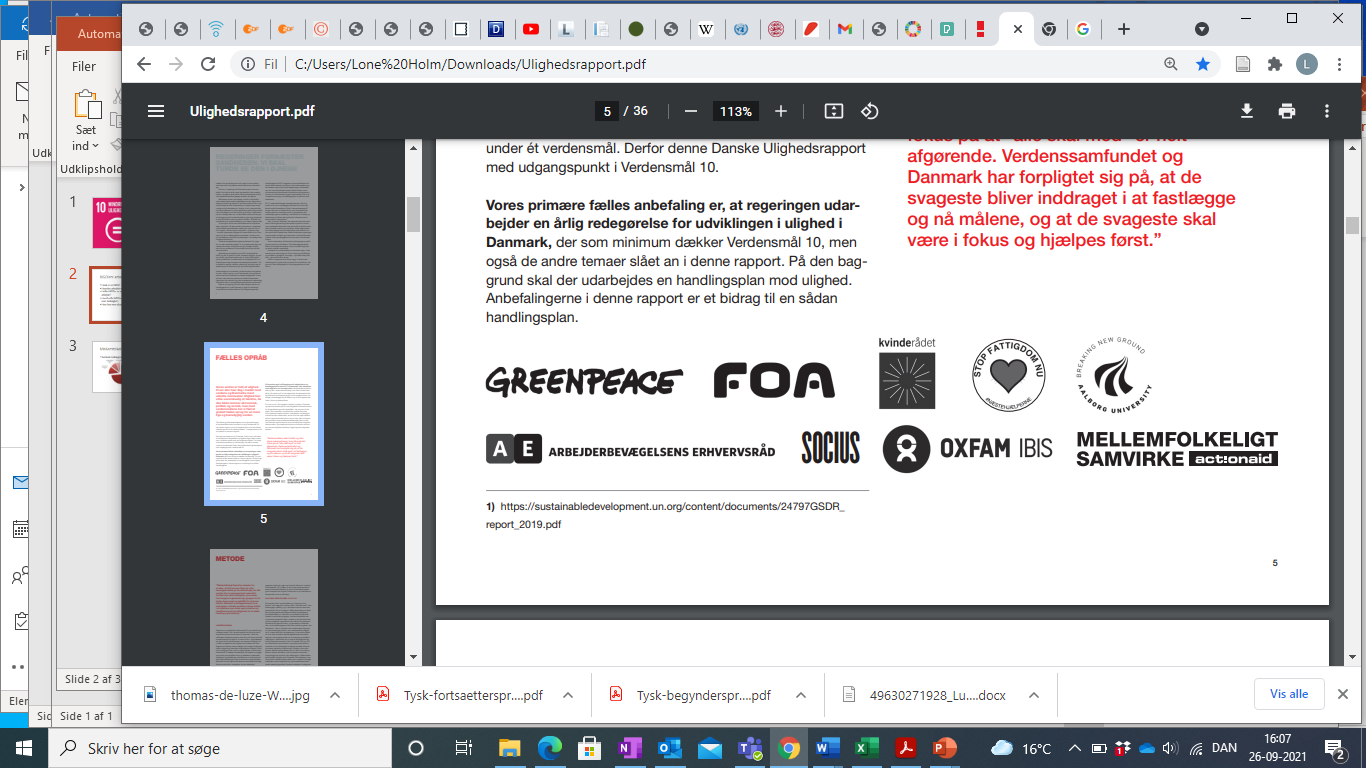 Mellemfolkeligt Samvirke: Årsrapport 2020
Samlede udgifter i 2020: 
237 mio. kr.
Samlede indtægter i 2020: 
231 mio. kr.
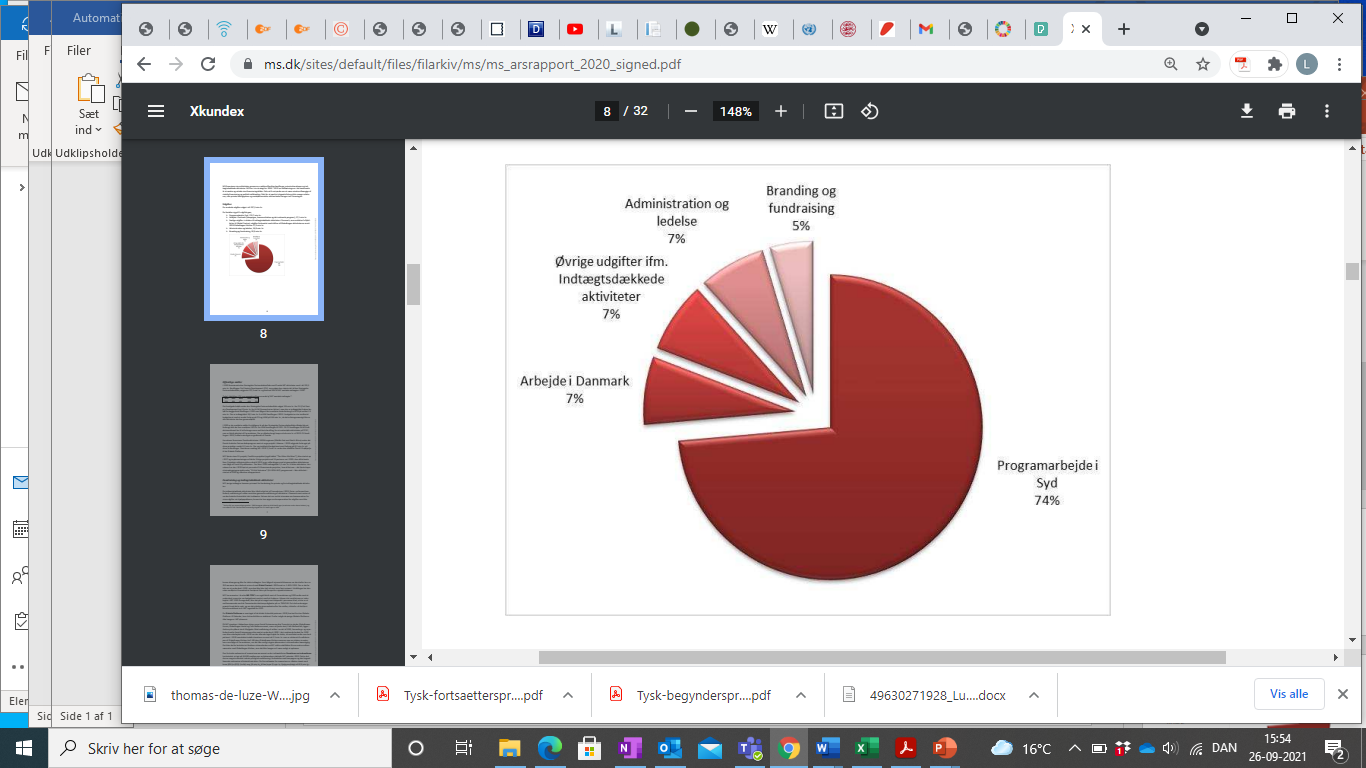 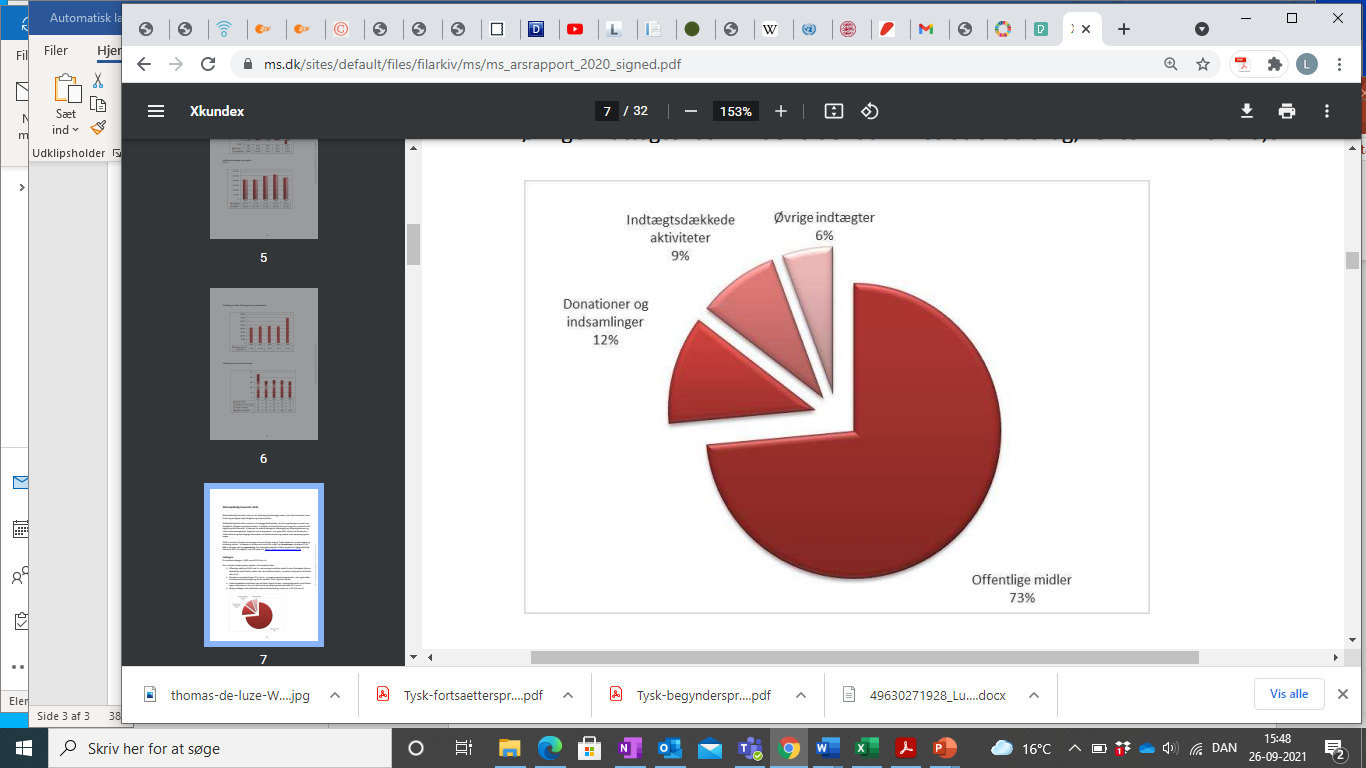 Rapportens statistik
Hvad kan man udlede af tabeller og figurer? Se Tabel 1: Middellevetid for mænd og kvinder 1987, 2009, 2016, opdelt på indkomstgrupper (Ulighedsrapporten s.14).
Hvordan understøtter tabel 1 Wilkinson og Picketts teori? Opstil det som en hypotese med forklaring.
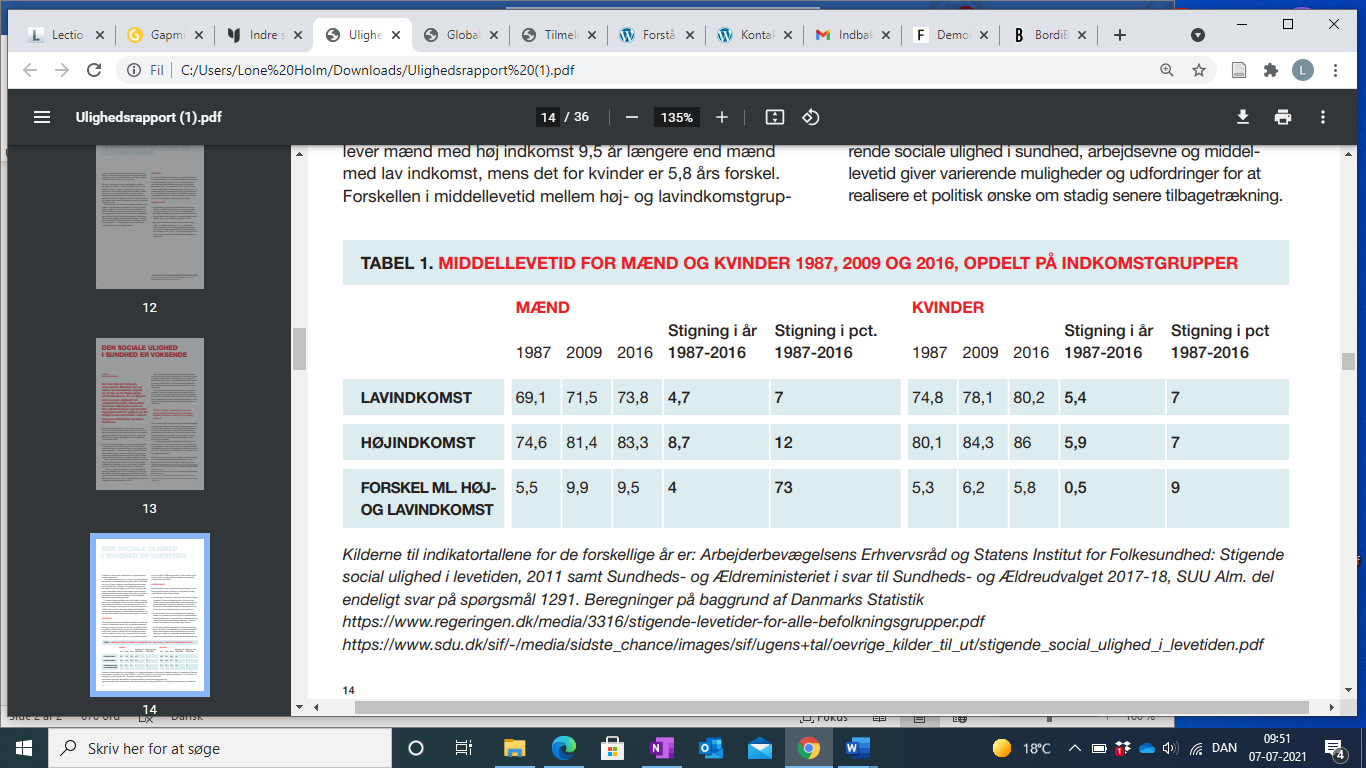 Gruppearbejde med delmål
Seks Grupper
Delmål 10.1: Gør uligheden i indkomst mindre
Delmål 10.2: Promover større social, økonomisk og politisk inklusion for alle
Delmål 10.3: Giv alle lige muligheder, og stop diskrimination
Delmål 10.4: Før politik, der fremmer finansiel og social lighed
Delmål 10.5: Reguler de globale finansielle markeder og institutioner bedre
Delmål 10.6: Udviklingslandene skal repræsenteres bedre i finansielle institutioner – omhandler udviklingslande og ikke Danmark, og medtages derfor ikke.
Delmål 10.7: Før ansvarlig og velstyret migrationspolitik

Opgave
I skal sætte jer ind i delmålet, idet I læser om delmålet i rapporten og besvarer spørgsmål til teksten.
I er en NGO, som i forbindelse med jeres delmål vil lave et opråb til politikerne. Hvordan skal jeres opråb se ud?
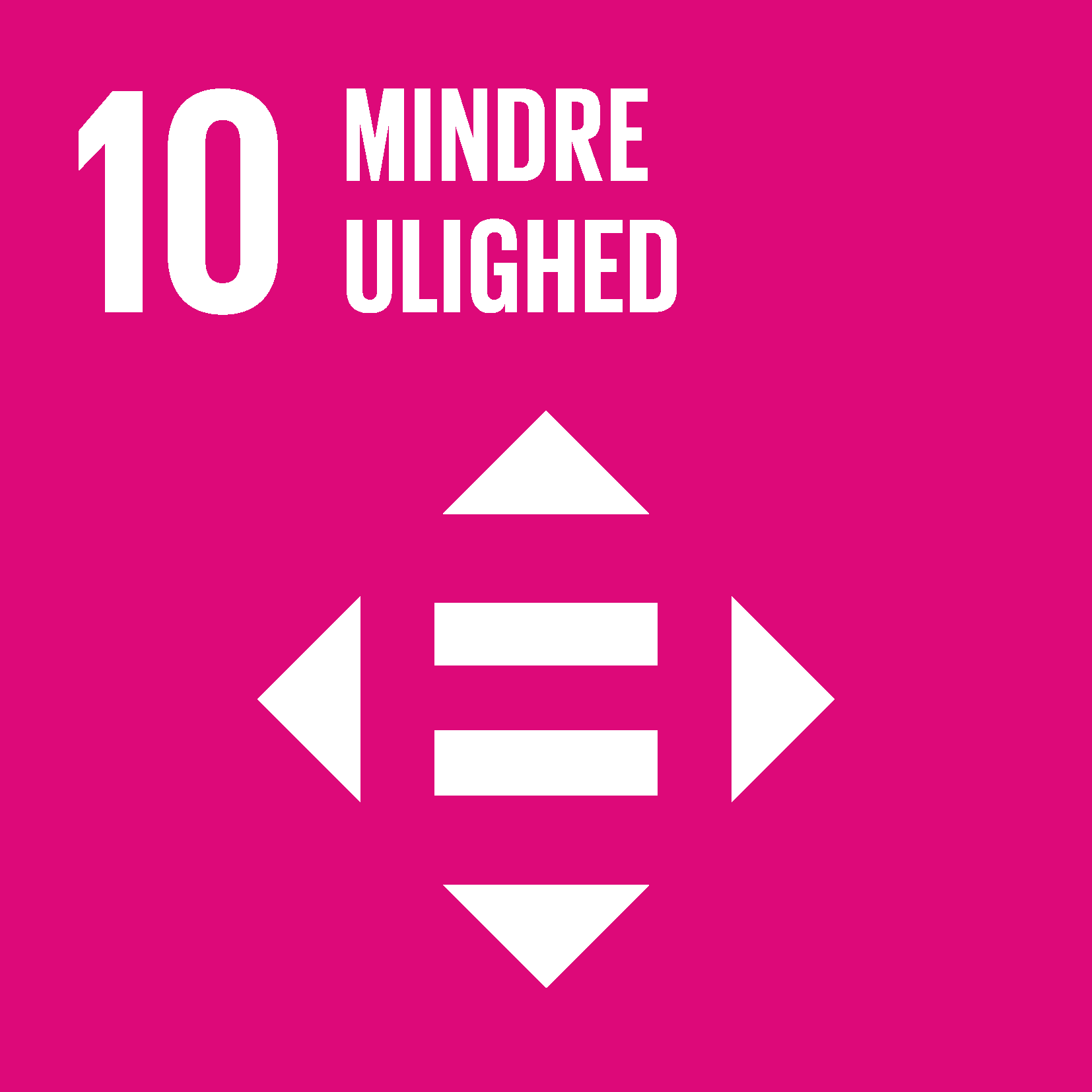 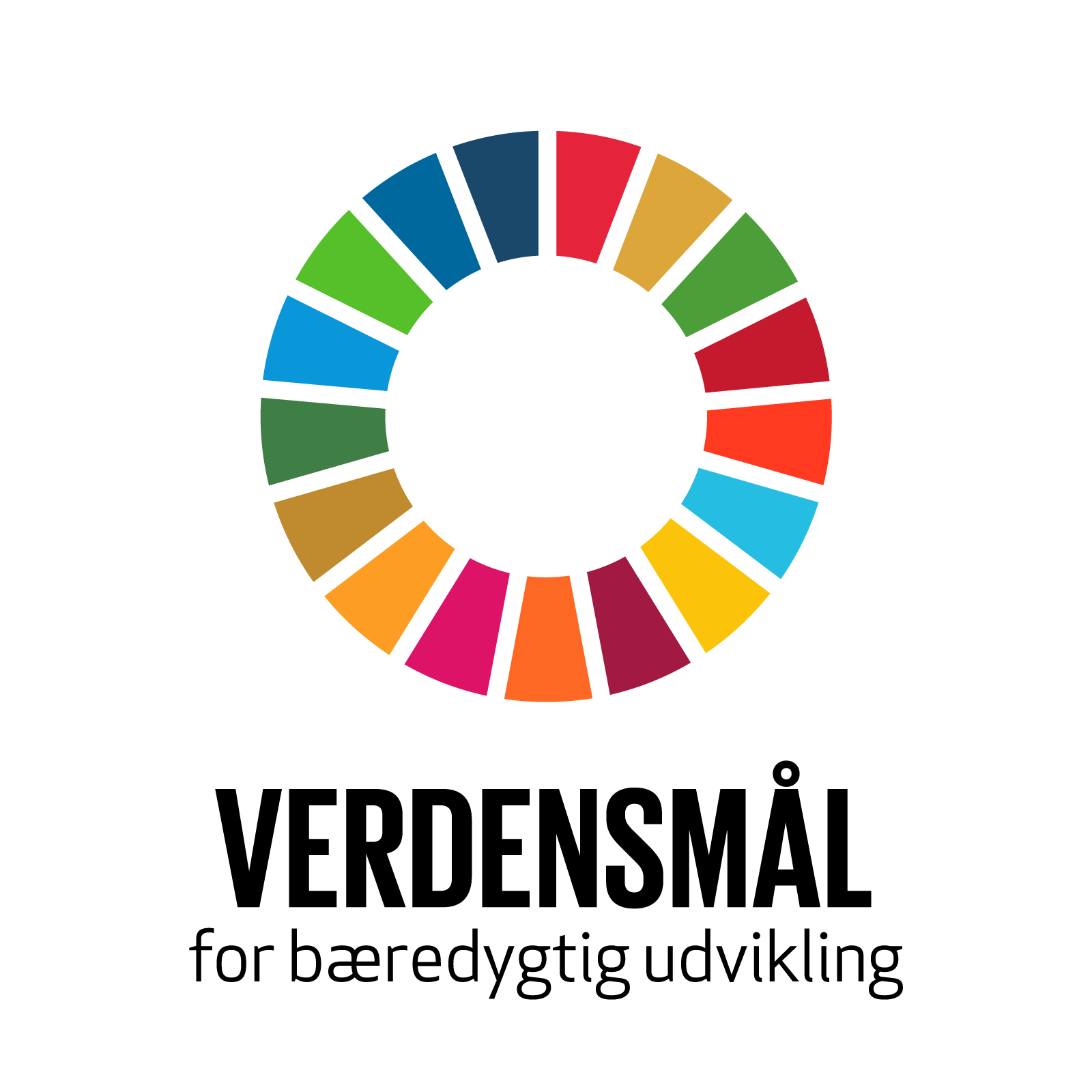 Modul 2
Gruppearbejde
Gruppeopgave 1
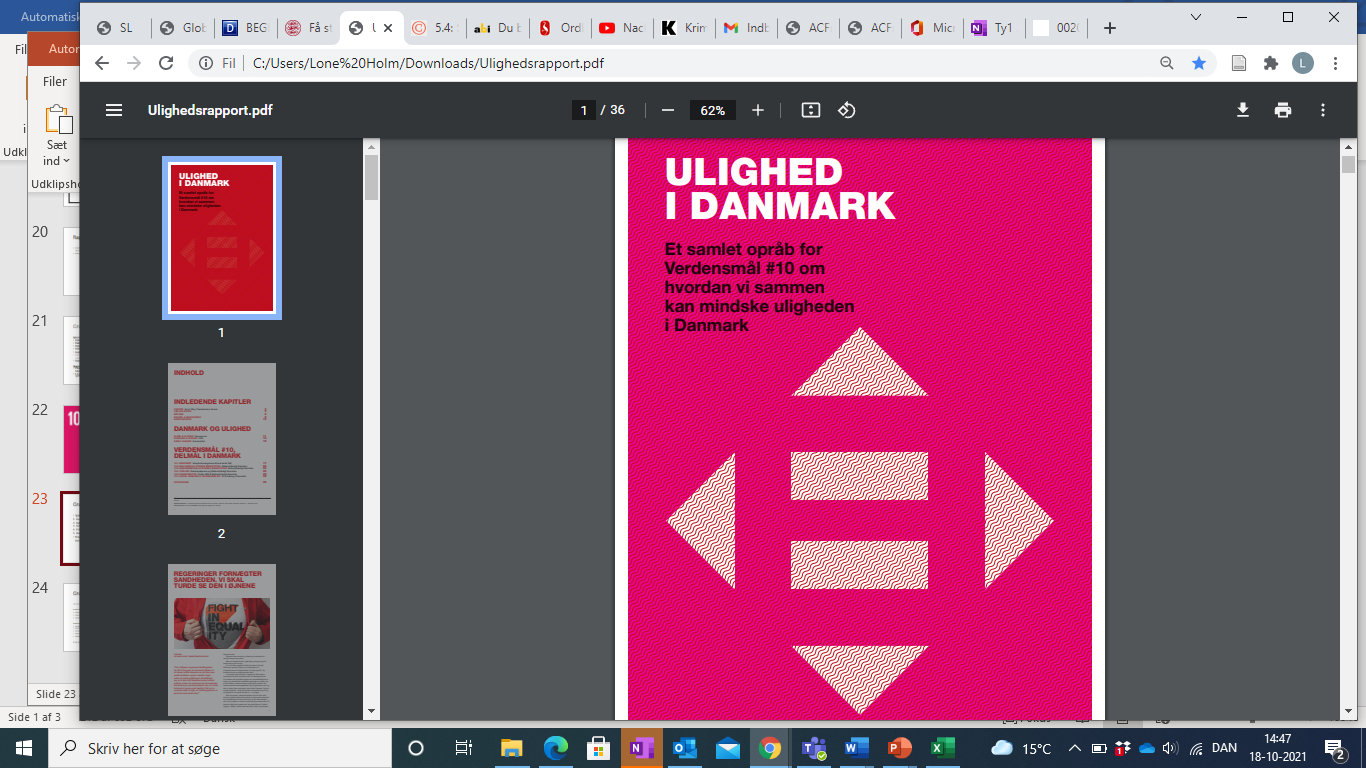 Spørgsmål til at får styr på lektien:
Hvordan beskrives problemerne i Danmark i forbindelse med delmålet?
Hvilke indikatorer er med til at måle i forbindelse med delmålet?
Hvad kan udledes af tabellen i forbindelse med delmålet?
Forhold jer kritisk til rapportens anbefalinger. 
Hvad siger casen i forbindelse med delmålet? 
Præsentér jeres delmål for en anden gruppe. Hvad er problemet/problemerne, som I gerne vil løse?
Gruppeopgave 2
I er en NGO, som i forbindelse med jeres delmål til verdensmål #10 vil lave et opråb til politikerne. 

Jeres NGO
Hvad er I for en NGO?
Hvad står I for?
Hvad er jeres mål?

Jeres opråb 
Hvad er problemet? 
Hvilken metode bruger I til at vise problemet?
Hvad er jeres løsning/anbefaling? 
Hvorfor er jeres anbefaling god?
Hvilken form skal jeres opråb have? 

Brug eventuelt NABC-modellen i processen
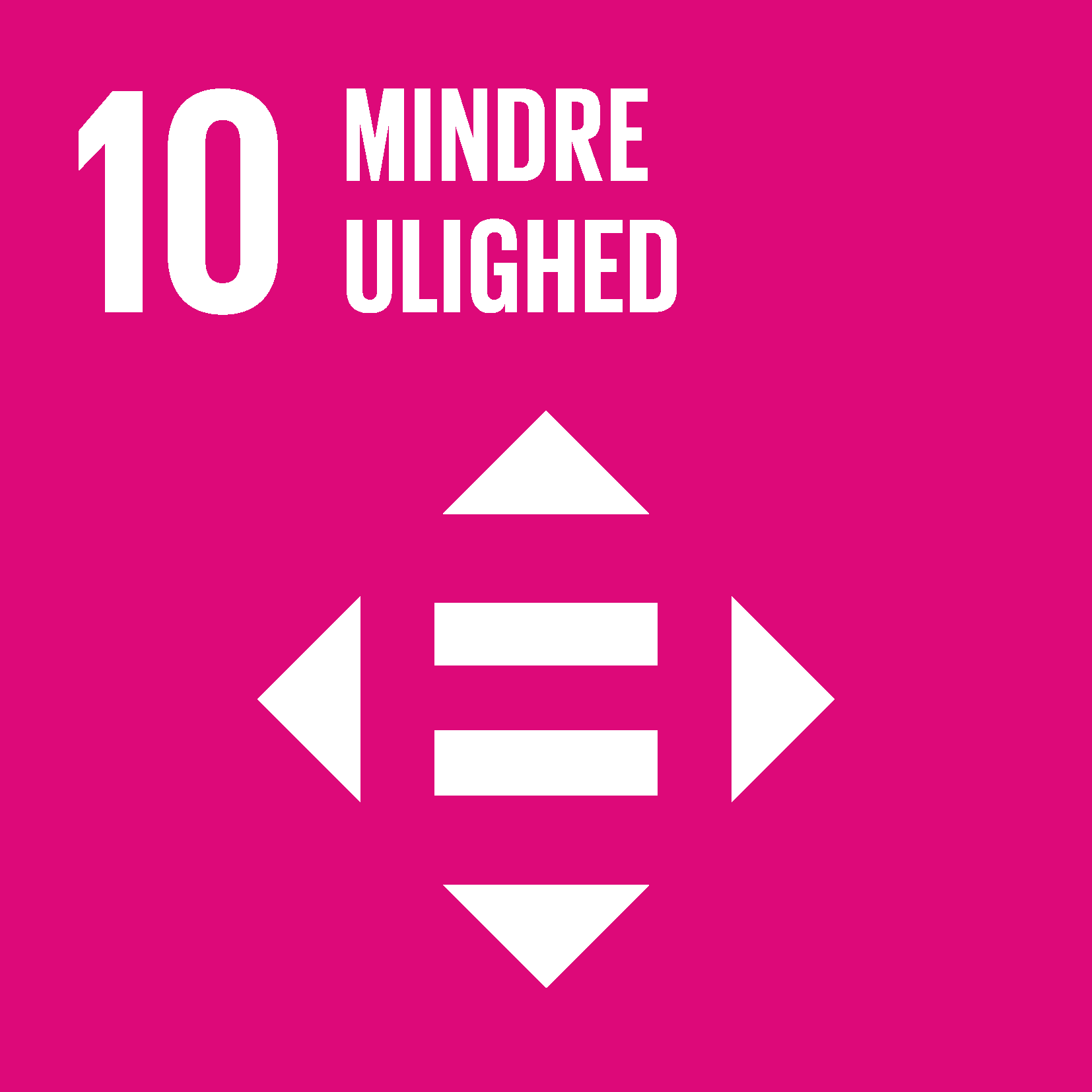 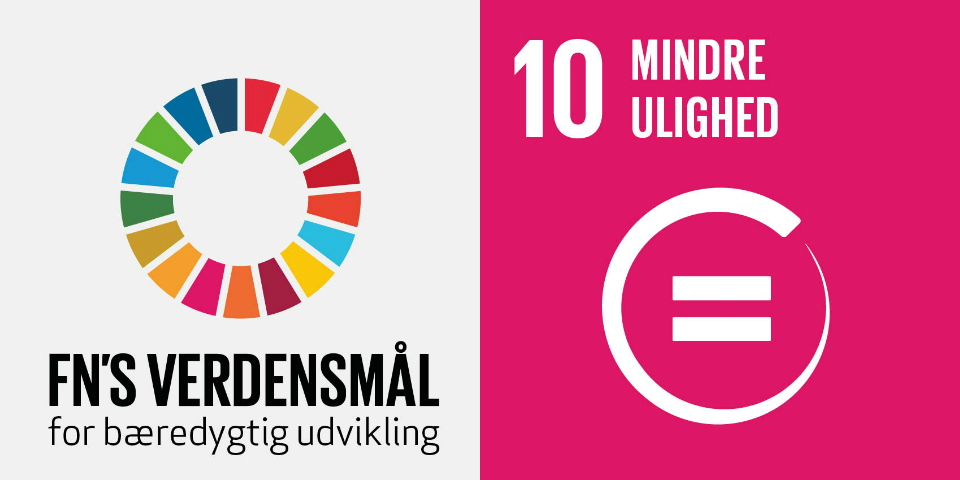 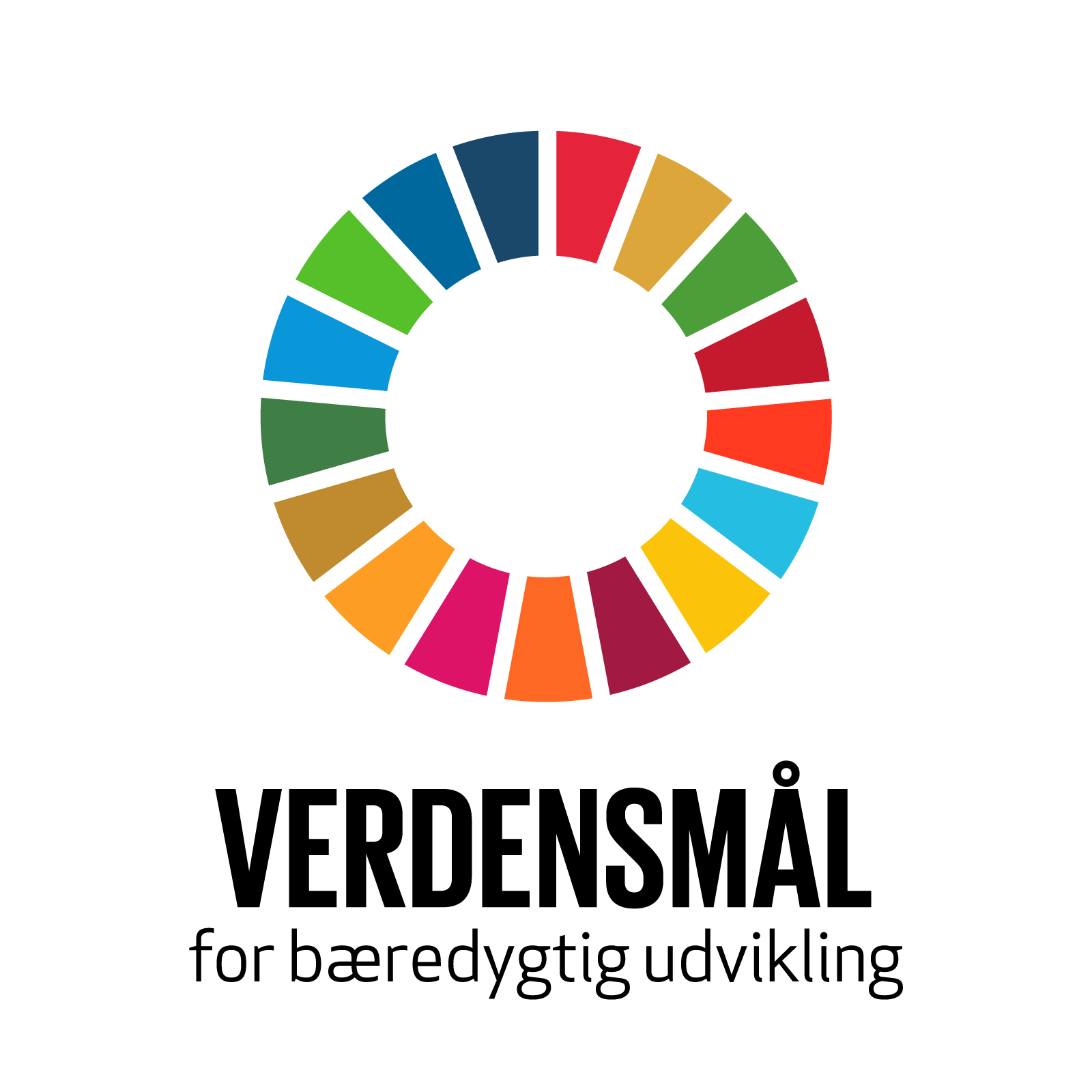 Modul 3
Gruppearbejde
Præsentation af produkt